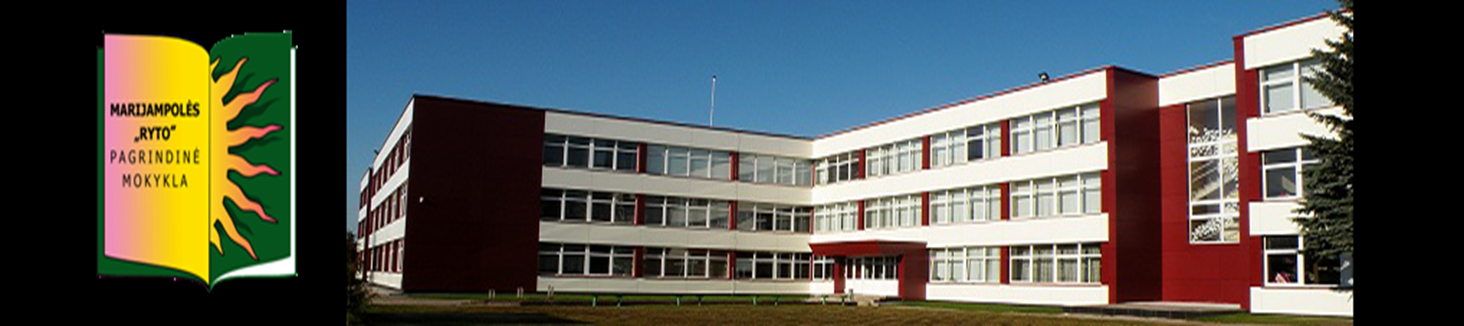 Marijampolės “Ryto” pagrindinės mokyklos mokinių tarybos veikla2015-2016 m.m.
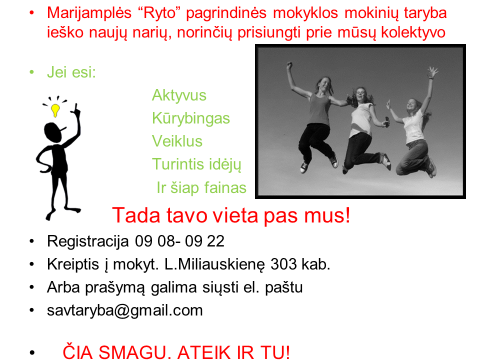 BŪRELIŲ MUGĖJE prisistatymas
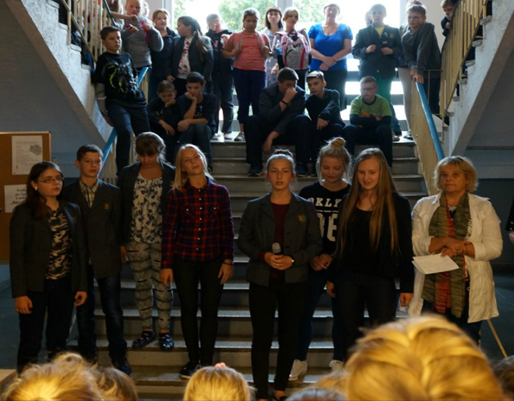 MOKINIŲ TARYBA
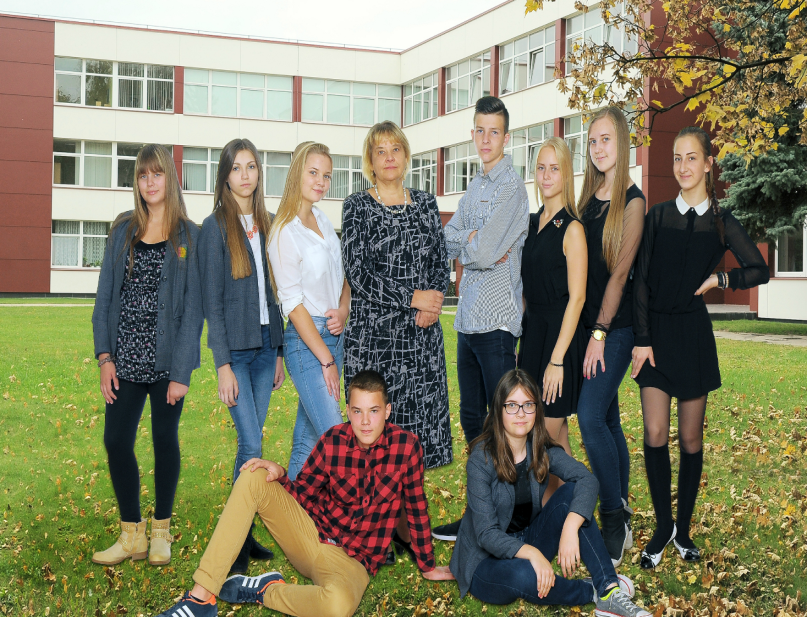 MARIJAMPOLĖS “RYTO“ PAGRINDINĖS
 MOKINIŲ TARYBOS NARIAI   -  PAREIGOS

1. Gabija Dadurkaitė                    8b                         Pirmininkė
2. Liveta Samsanavičiūtė           8a                         Pirmininkės pavaduotoja
3. Monika Tubelevičiūtė              7b                         Skelbimų rašymas
4. Austėja Pileckytė                      6a                         Sekretorė
5. Skirmantas Galinskas              8c         Sportinių renginių organizavimas
6. Erika Bubelevičiūtė                  8a                          Stendų paruošimas
7. Mažvydas Maziliauskas          7a  Mokinių tarybos puslapio redaktorius
8. Miglė Povilaitytė                       7c                           Seniūnų informavimas
9. Justas Mažėtis                           7a                           Foto korespondentas
10. Emilija Šneideraitytė            8a                           Scenarijų rašymas 
11. Karolina Rutkauskaitė           7b                          Akcijų organizavimas
12. Nomeda Kulbokaitė               6c
13. Kasparas Madzajus                 7a
14. Rokas Švabauskas                  9a
15. Marijus Dranginis                    6c
Mokinių tarybos veiklą koordinuoja mokytoja Lina Miliauskienė
Mokinių tarybos tikslai
Prisidėti prie demokratinio mokyklos valdymo; 
Vienyti mokyklos mokinius bendrai veiklai, sprendžiant mokyklos veiklos klausimus; 
Ugdyti mokinių demokratiškumą, pilietinį ir socialinį sąmoningumą; 
Skatinti mokinių iniciatyvumą, savarankiškumą ir kūrybiškumą
Mokinių tarybos uždaviniai
Atstovauti ir ginti mokinių interesus mokykloje, bendradarbiaujant su mokyklos vadovais;
Puoselėti mokyklos tradicijas, organizuoti renginius ir šventes;
Inicijuoti ir organizuoti talkas, pilietines ir prevencines akcijas;
Bendradarbiauti su klasių seniūnais , kitų mokyklų mokiniais, jaunimo organizacijomis, miesto mokinių parlamentine grupe (MPG), Marijampolės savivaldos informaciniu centru (MSIC), dalyvauti Lietuvos moksleivių sąjungos (LMS) veikloje.
Mokinių tarybos atlikta  veikla
Šiais metais, mokinių taryba organizavo 3 renginius, 4 akcijas, dalyvavo įvairiuose minėjimuose, mokymuose, mokinių savivaldų forume, vadovų klube, kituose susitikimuose.
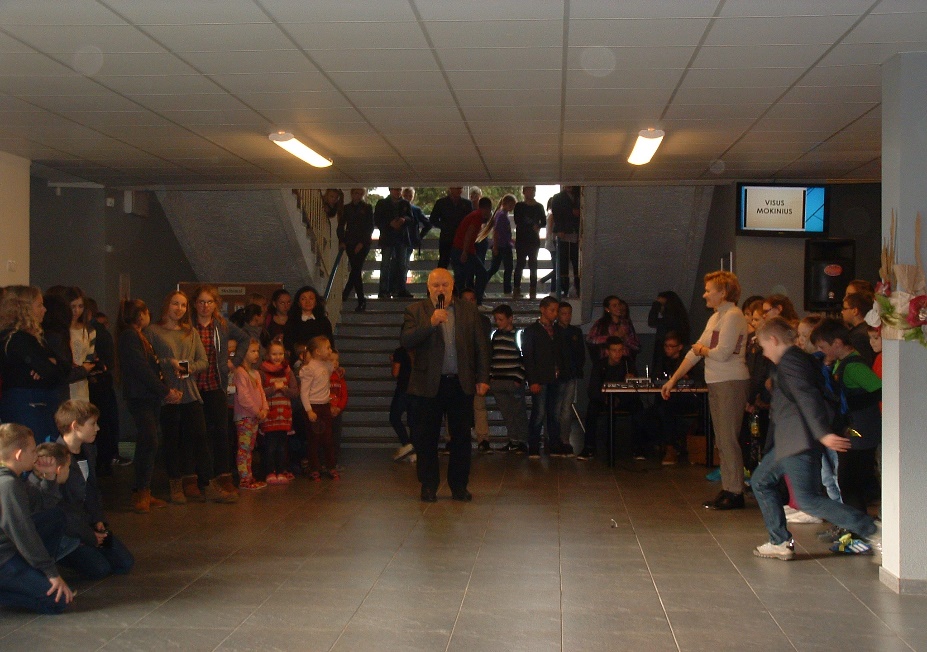 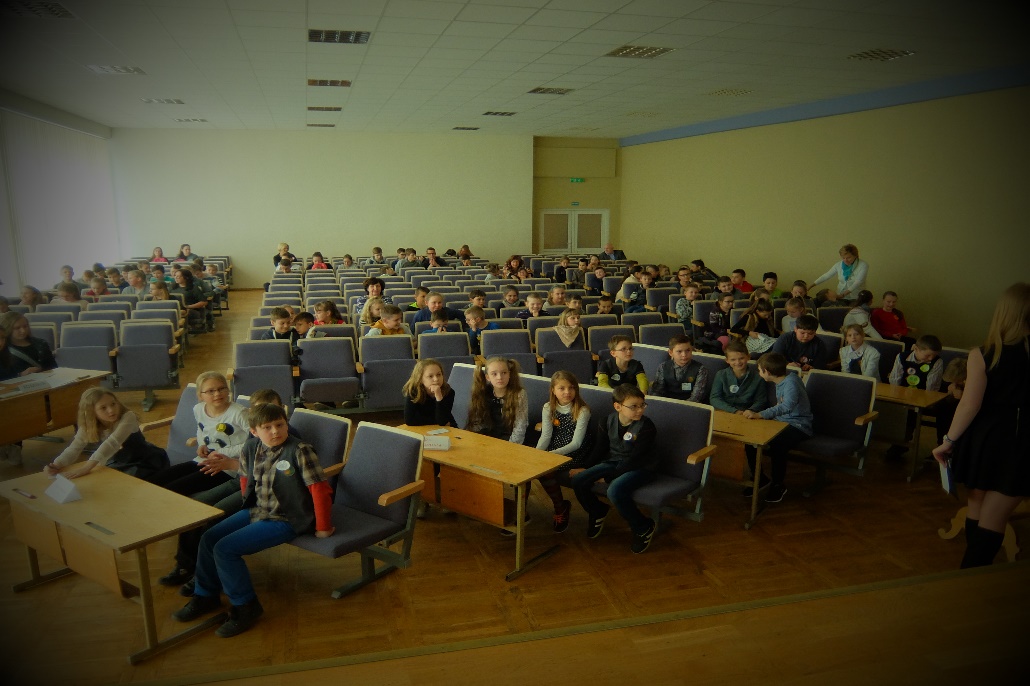 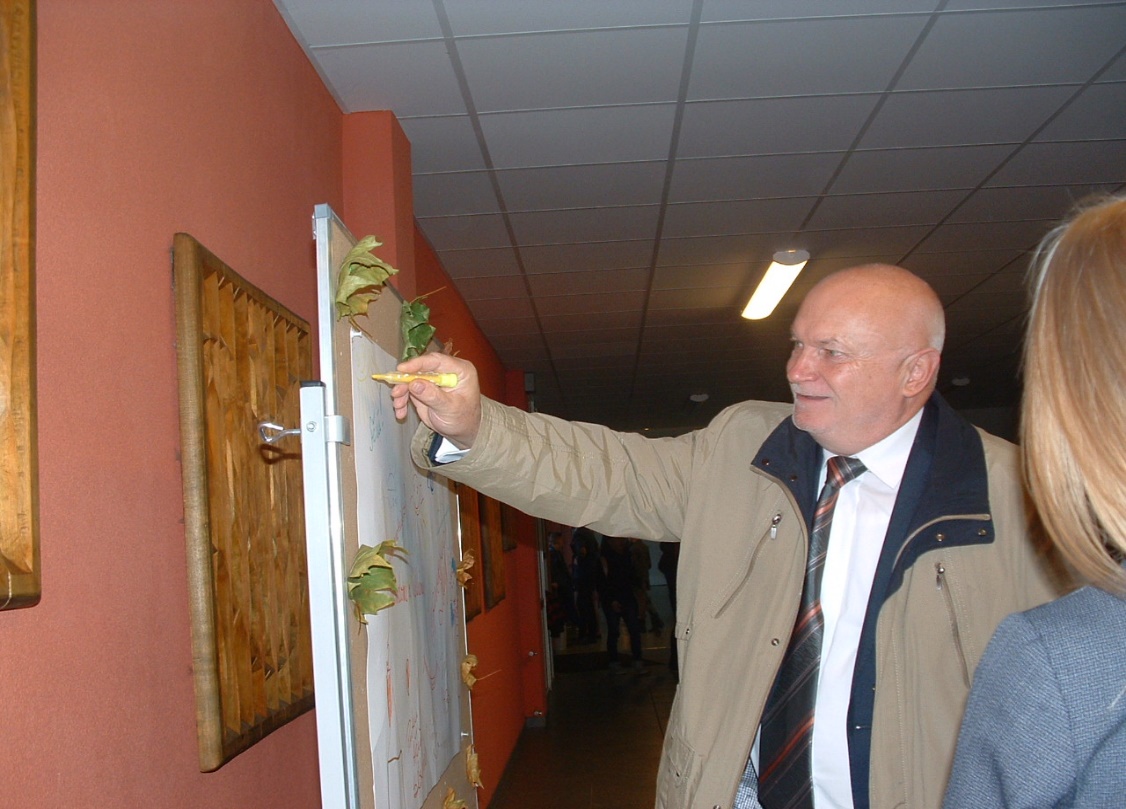 MOKYTOJŲ DIENA
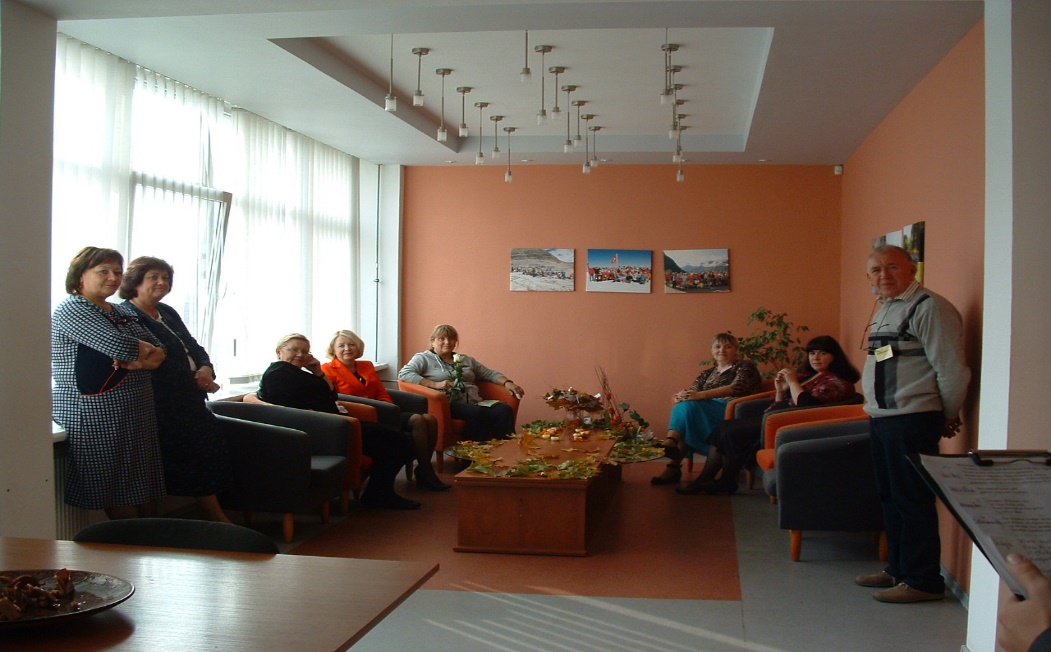 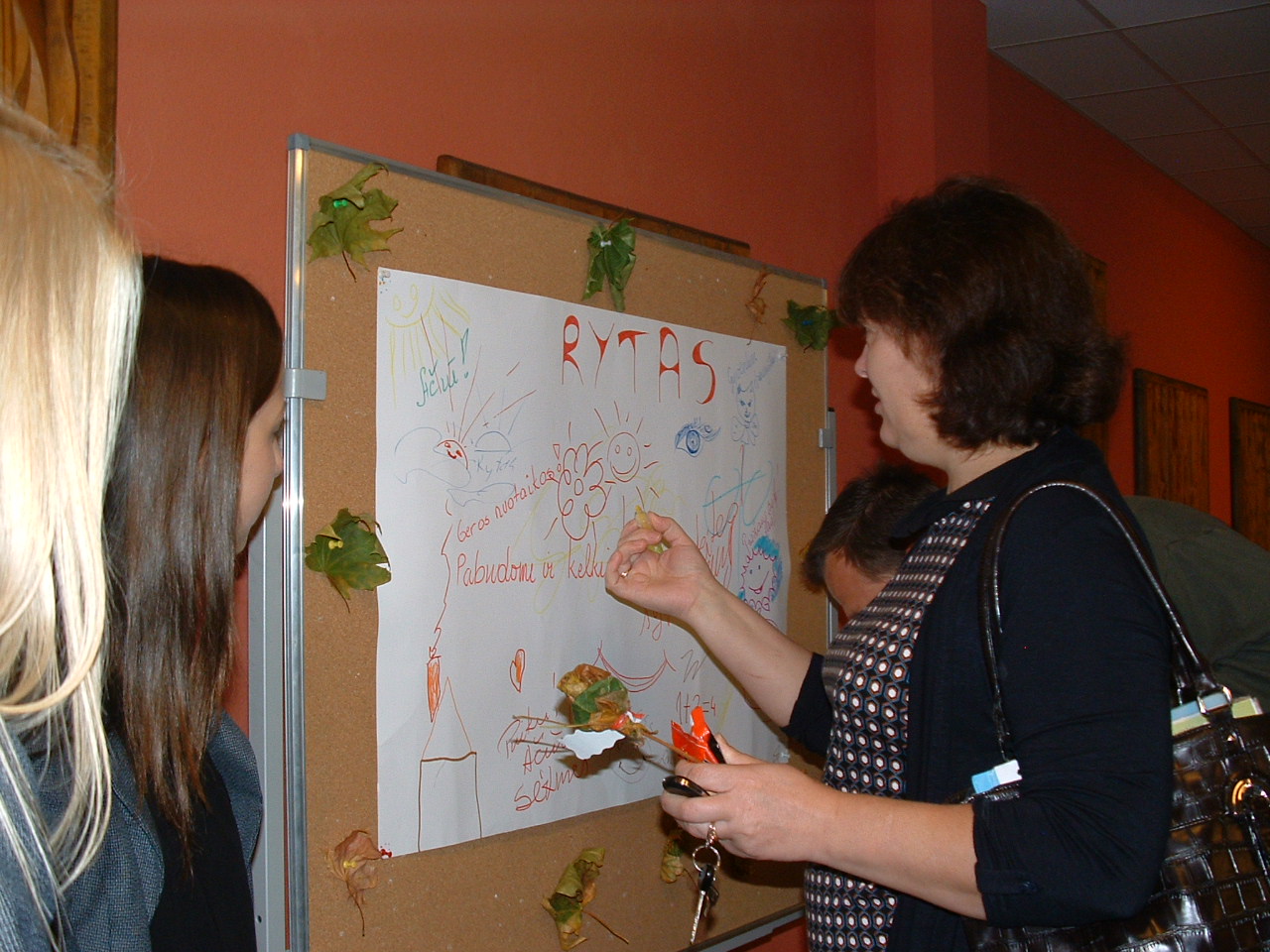 AKCIJA Pagalba gyvūnams
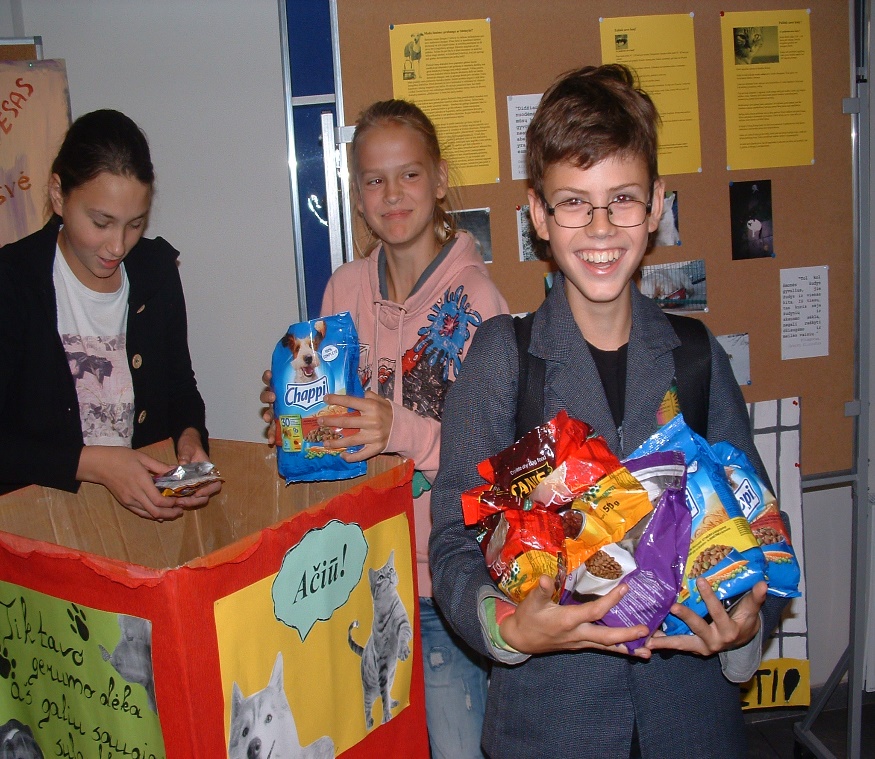 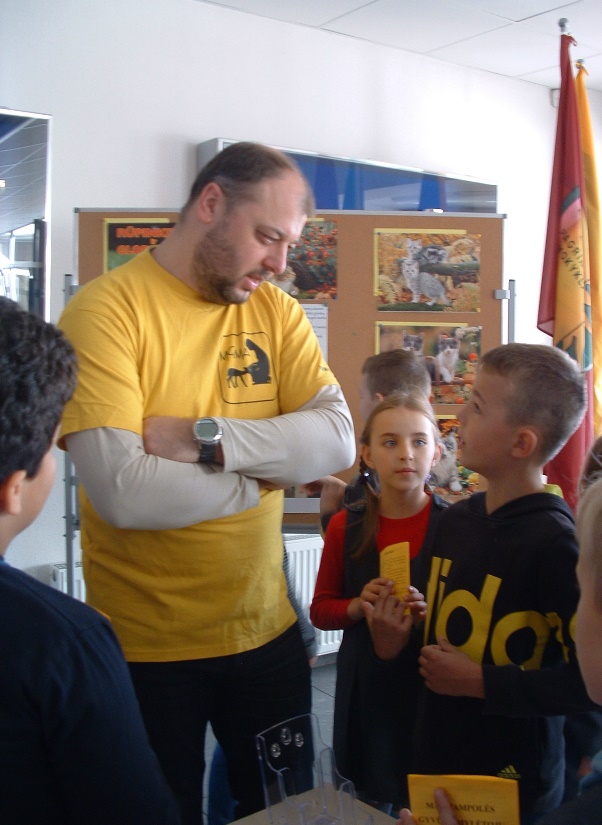 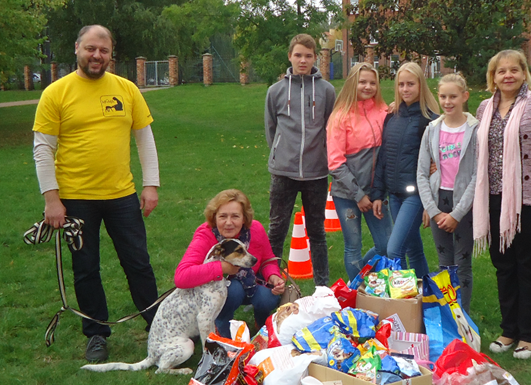 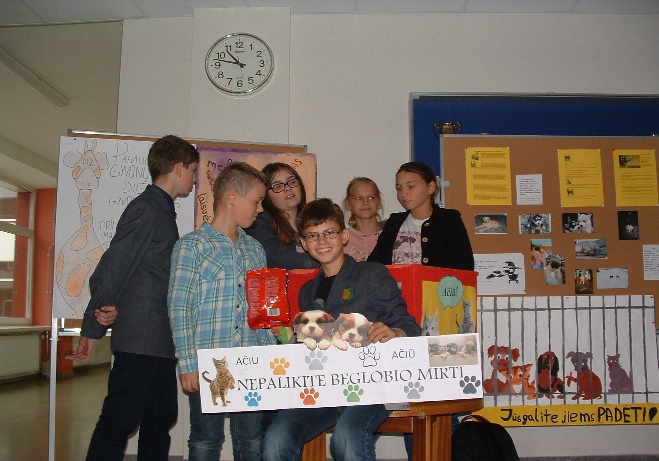 KRIKŠTYNOS
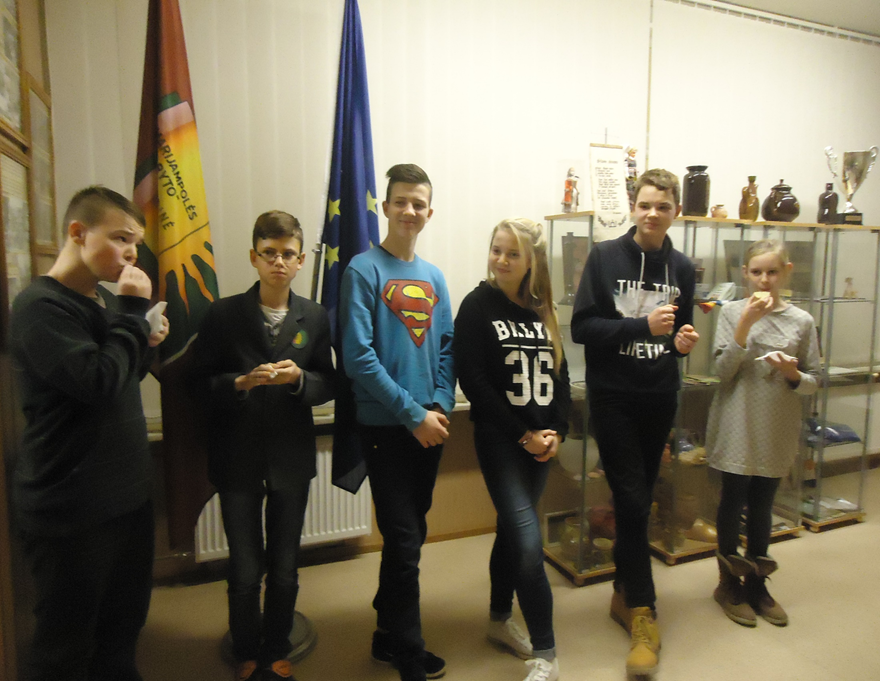 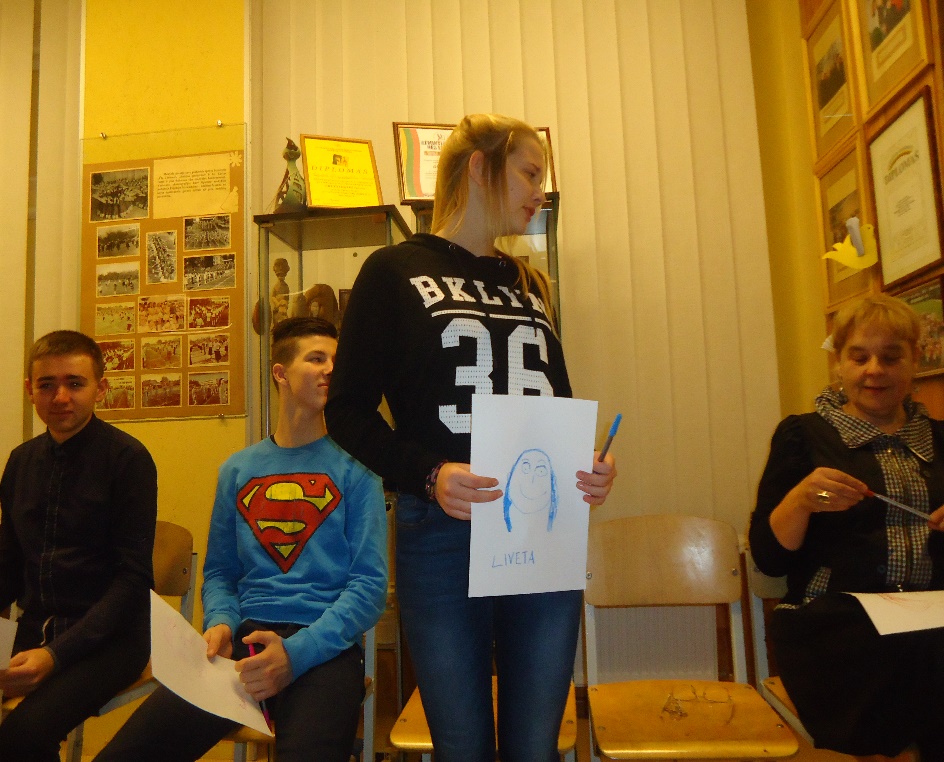 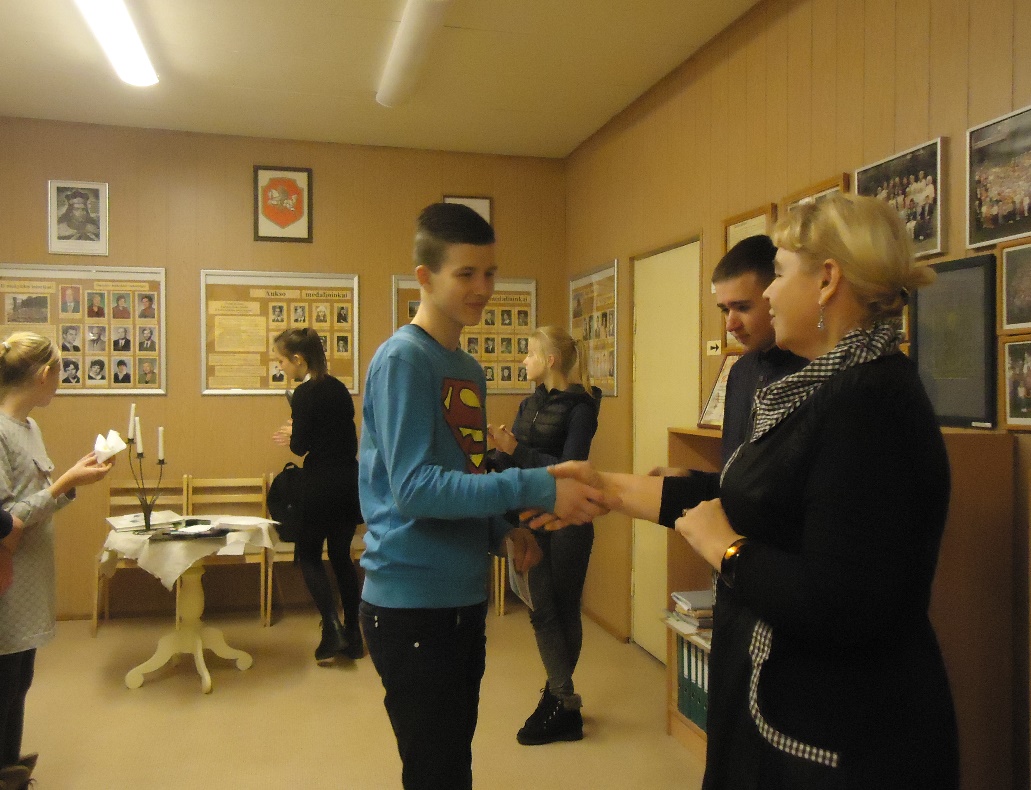 Akcija ŽVAKELĖ UŽMIRŠTAM KAPUI
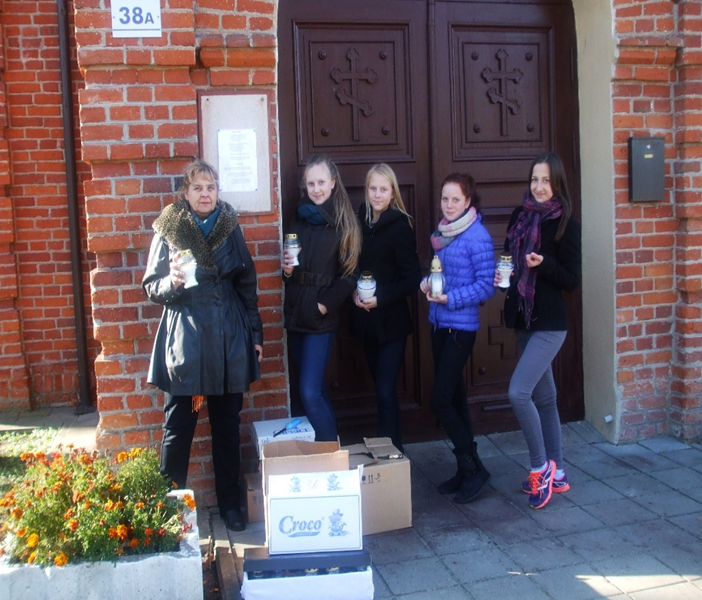 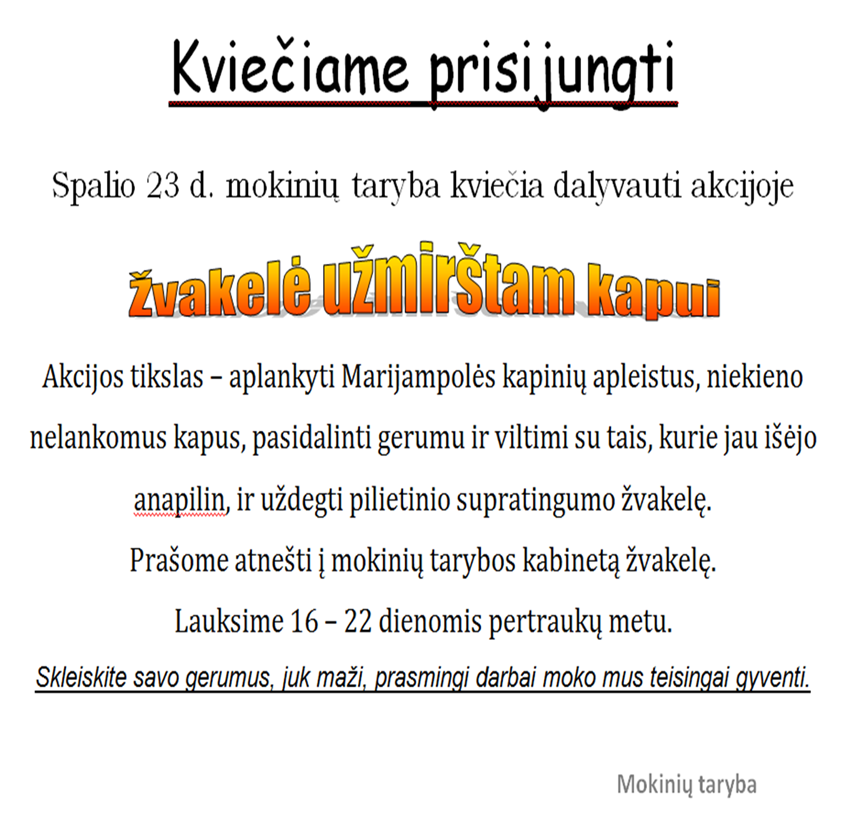 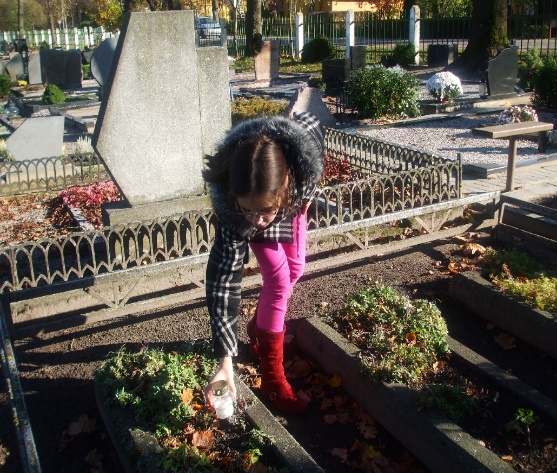 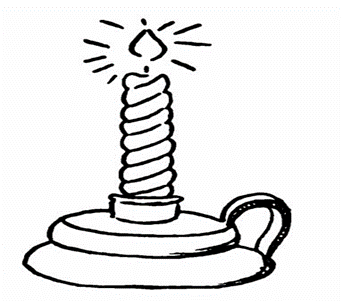 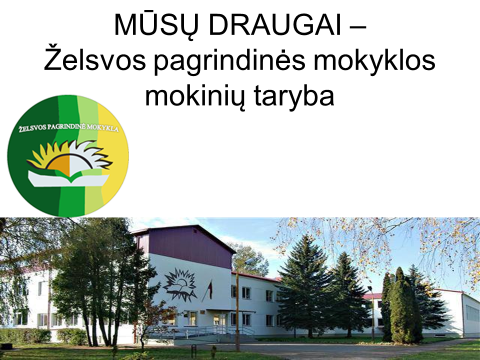 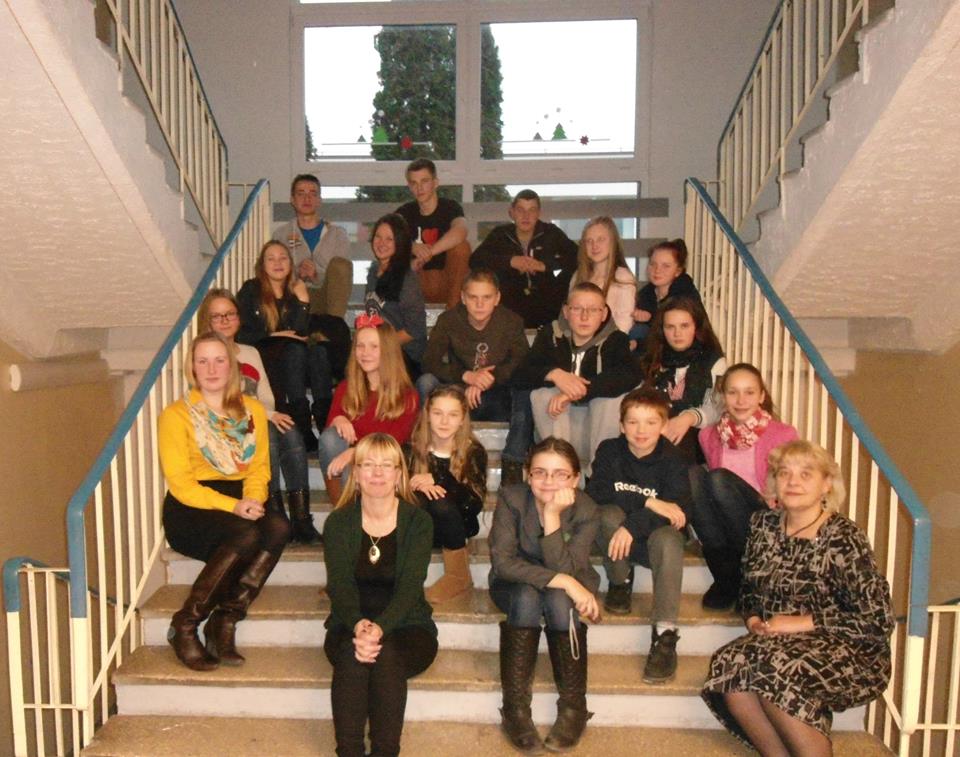 KALĖDINIS KREPŠINIS
SPORTO ŠVENTĖ Judėkime kartu
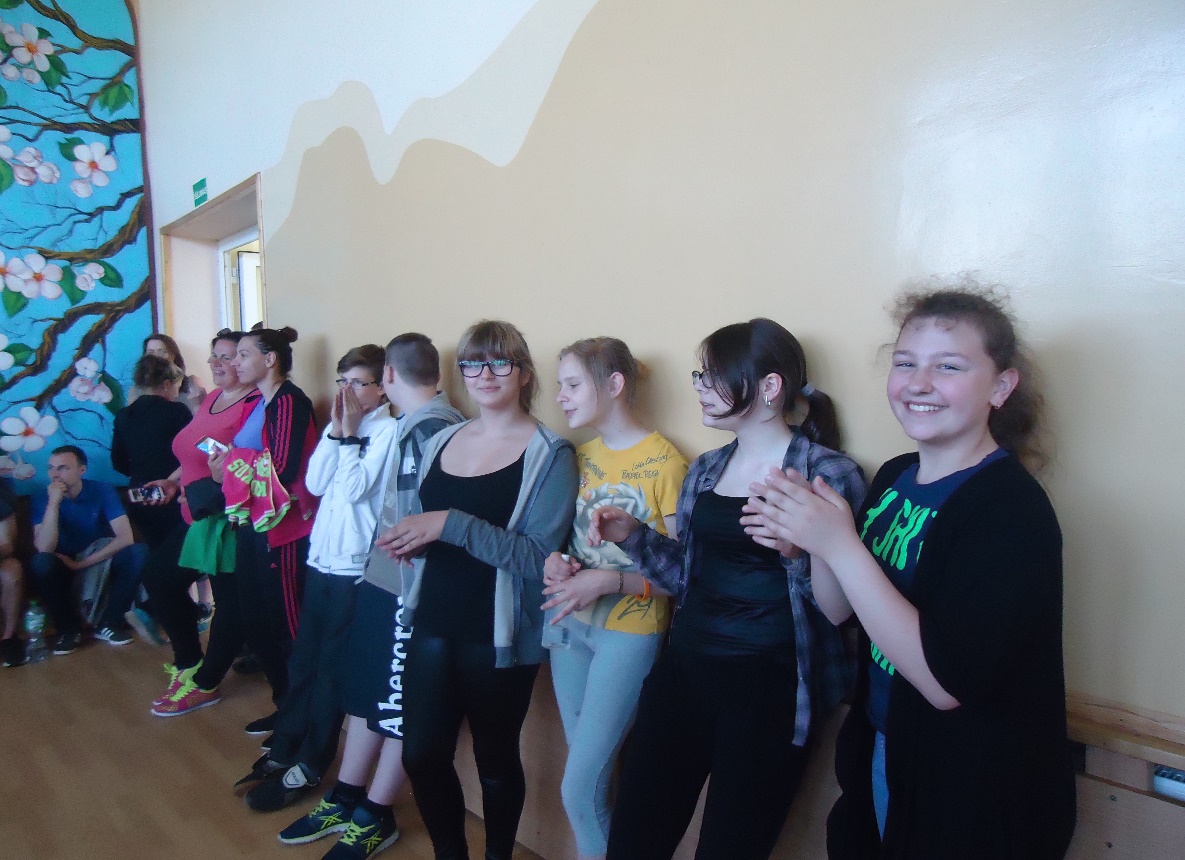 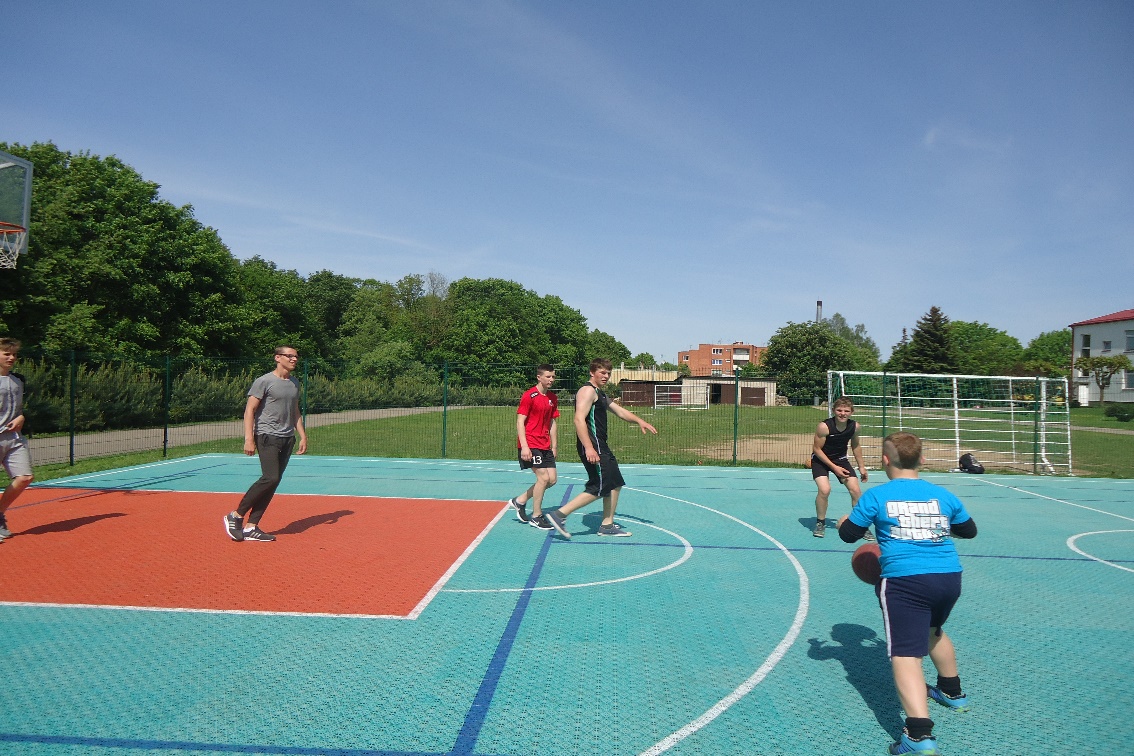 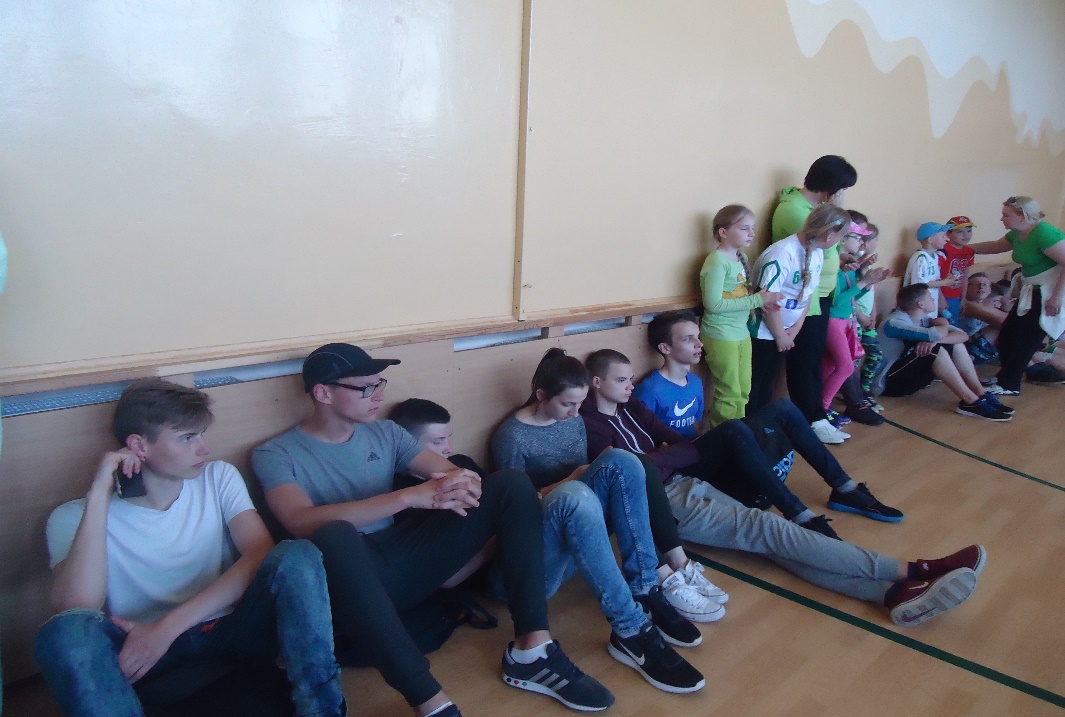 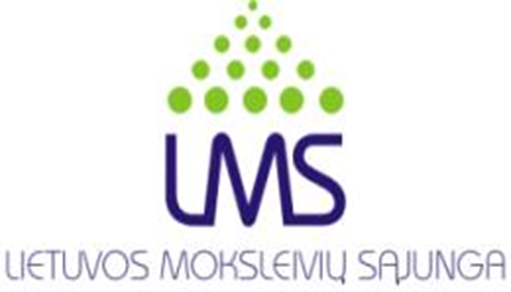 VADOVŲ KLUBAS
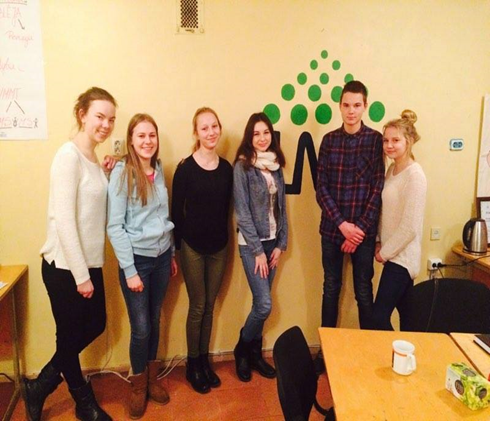 KALĖDINIS BUMAS
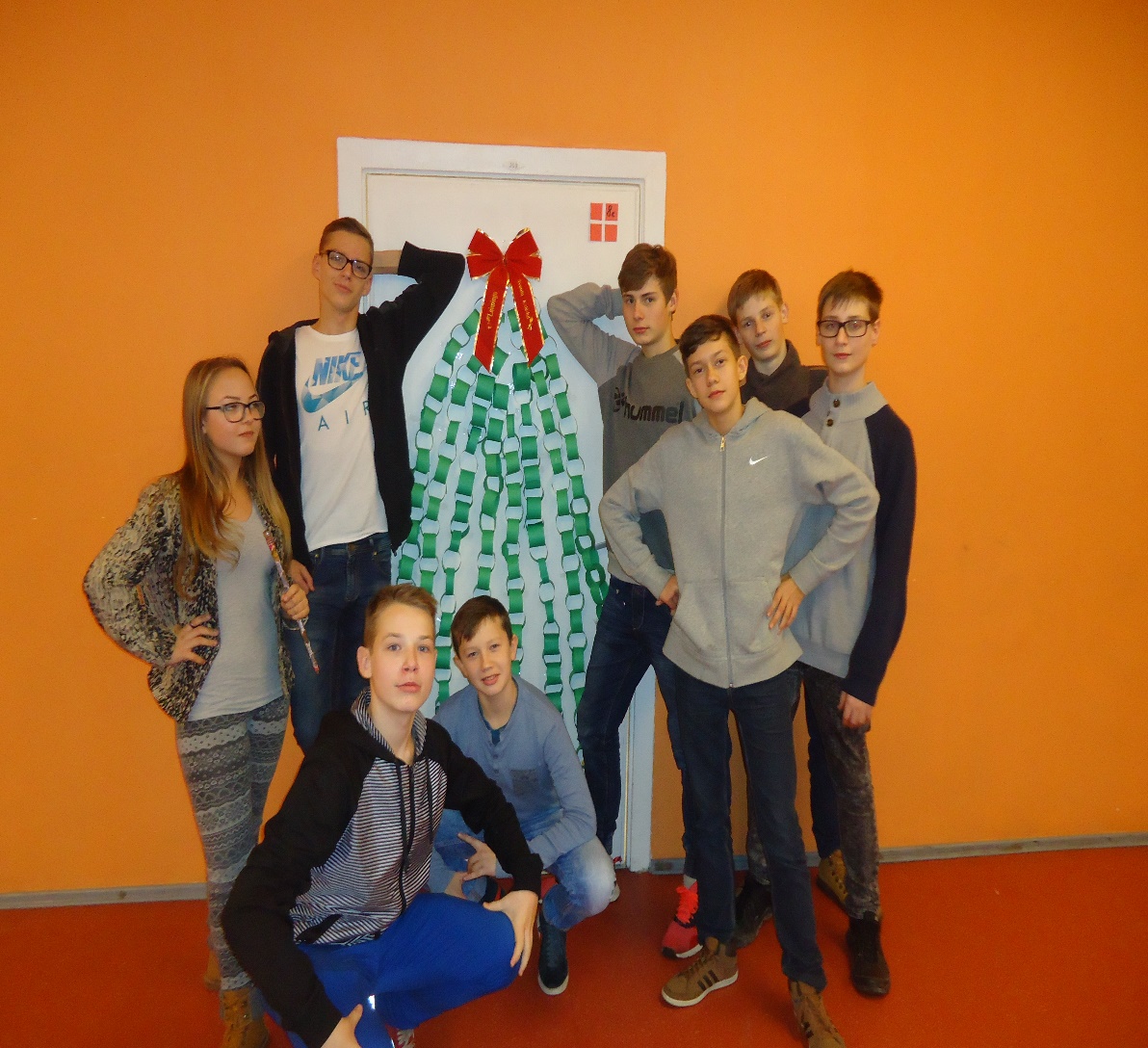 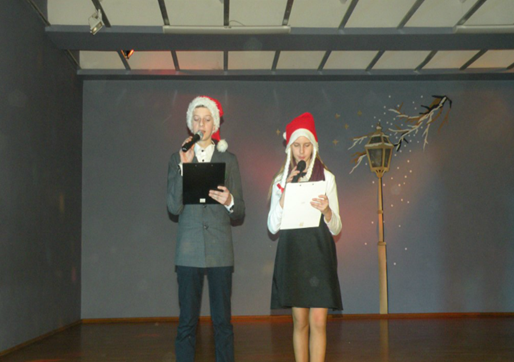 Kalėdinės durys
ŠV.VALENTINO         DIENA
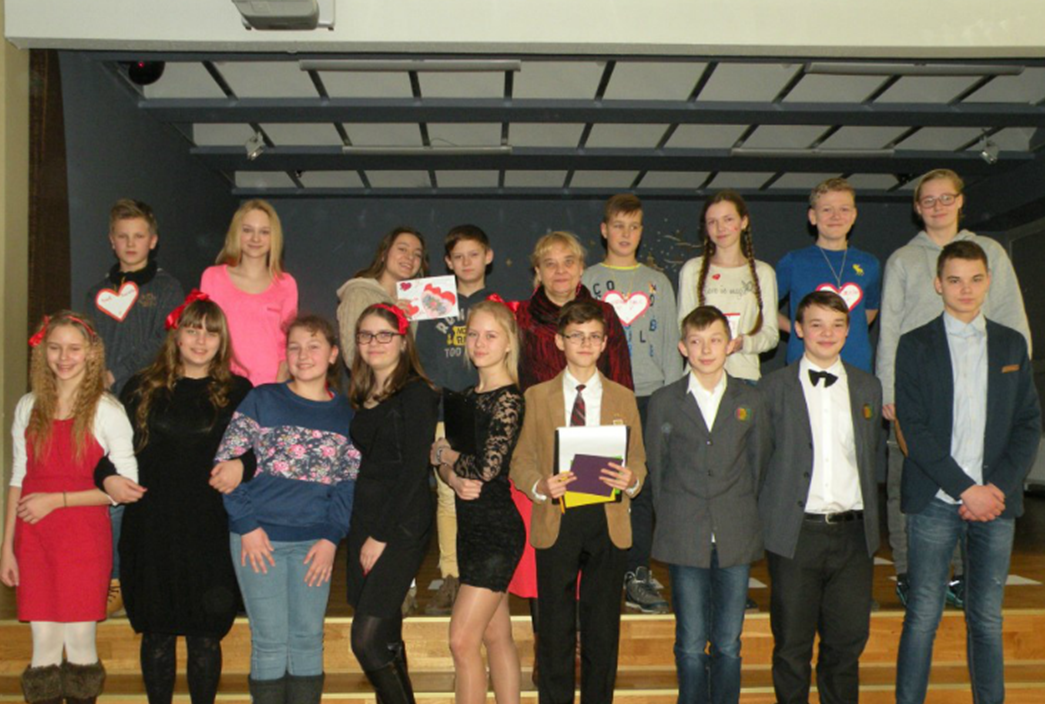 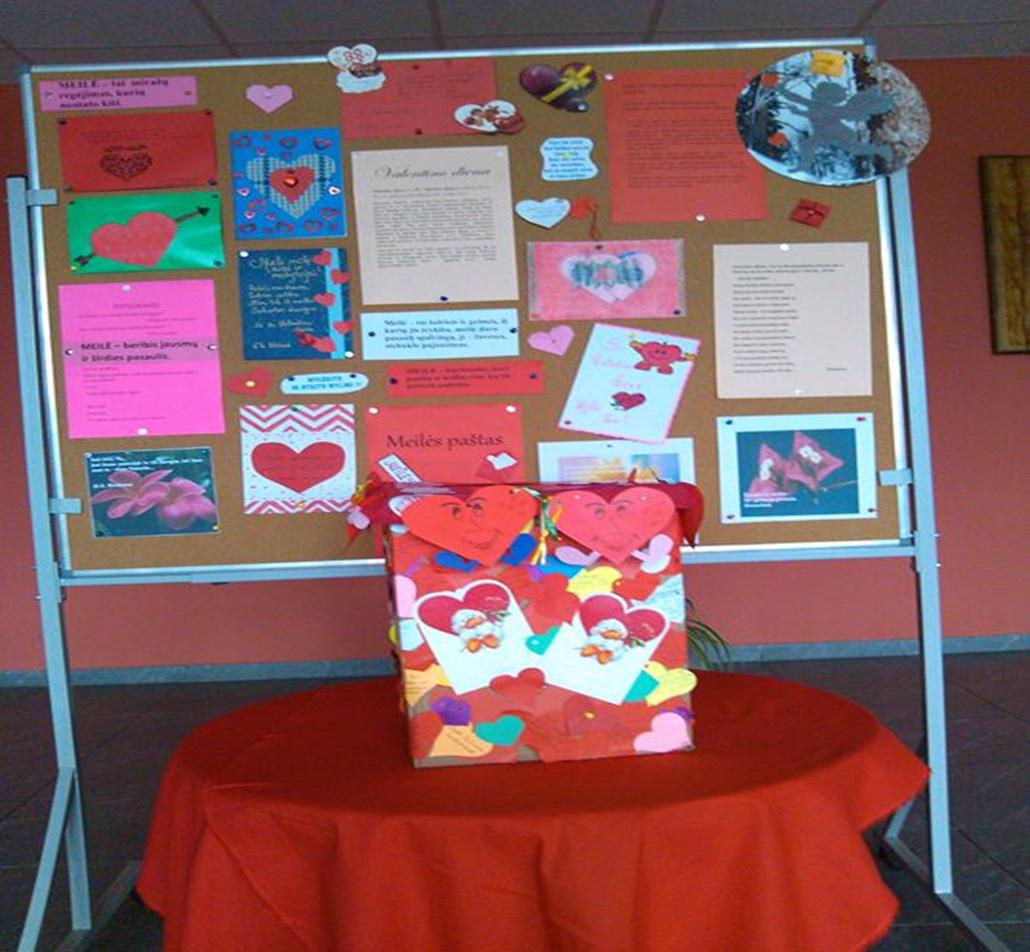 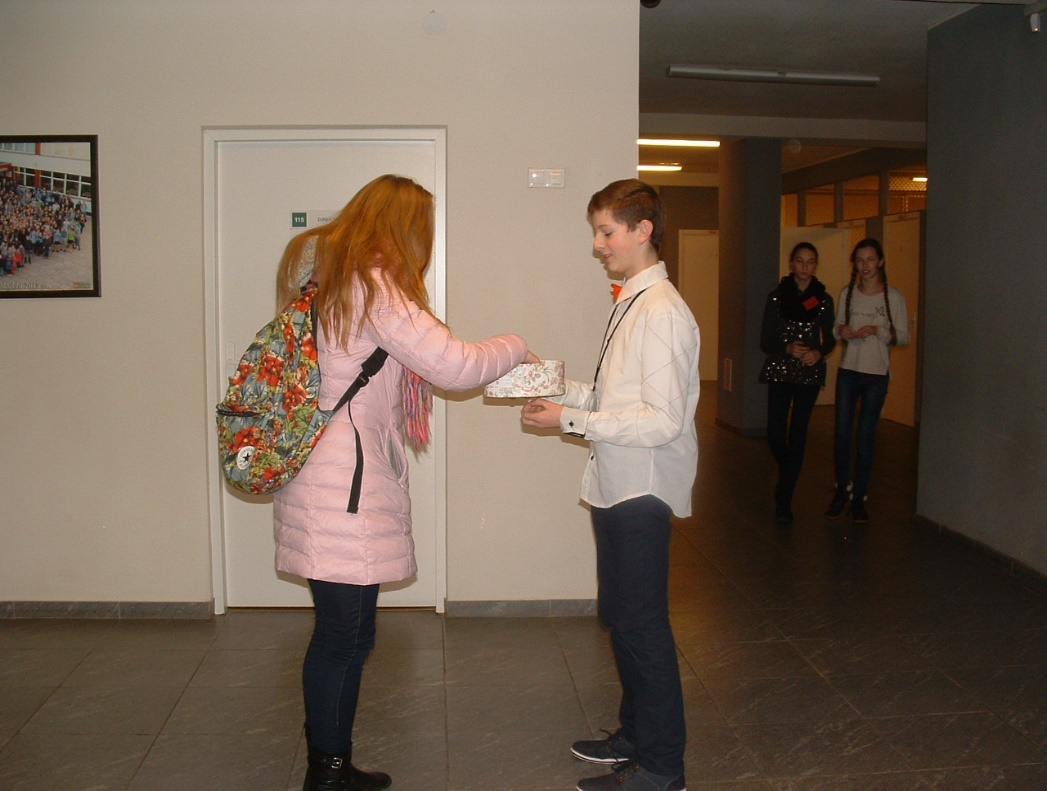 TOLERANCIJA
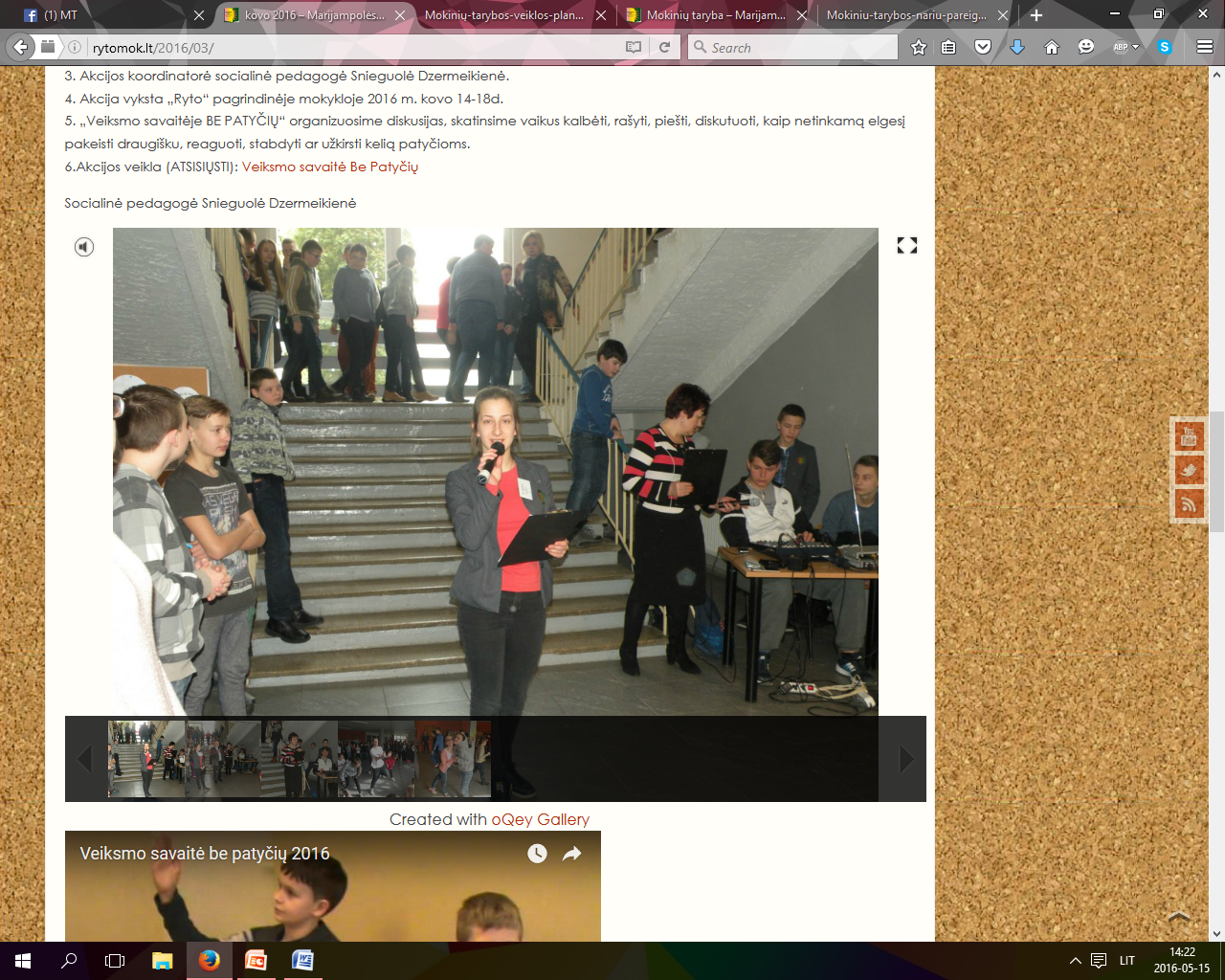 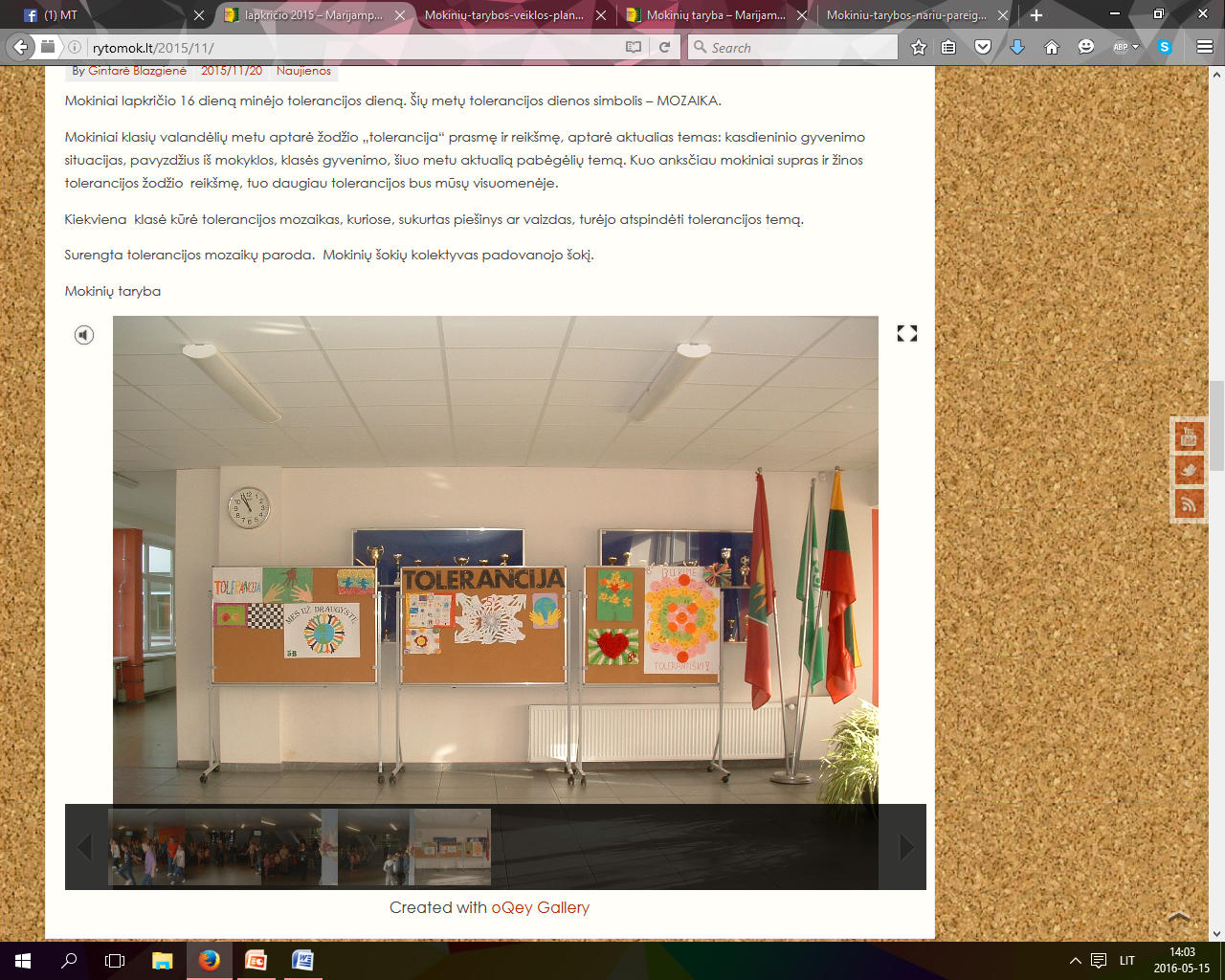 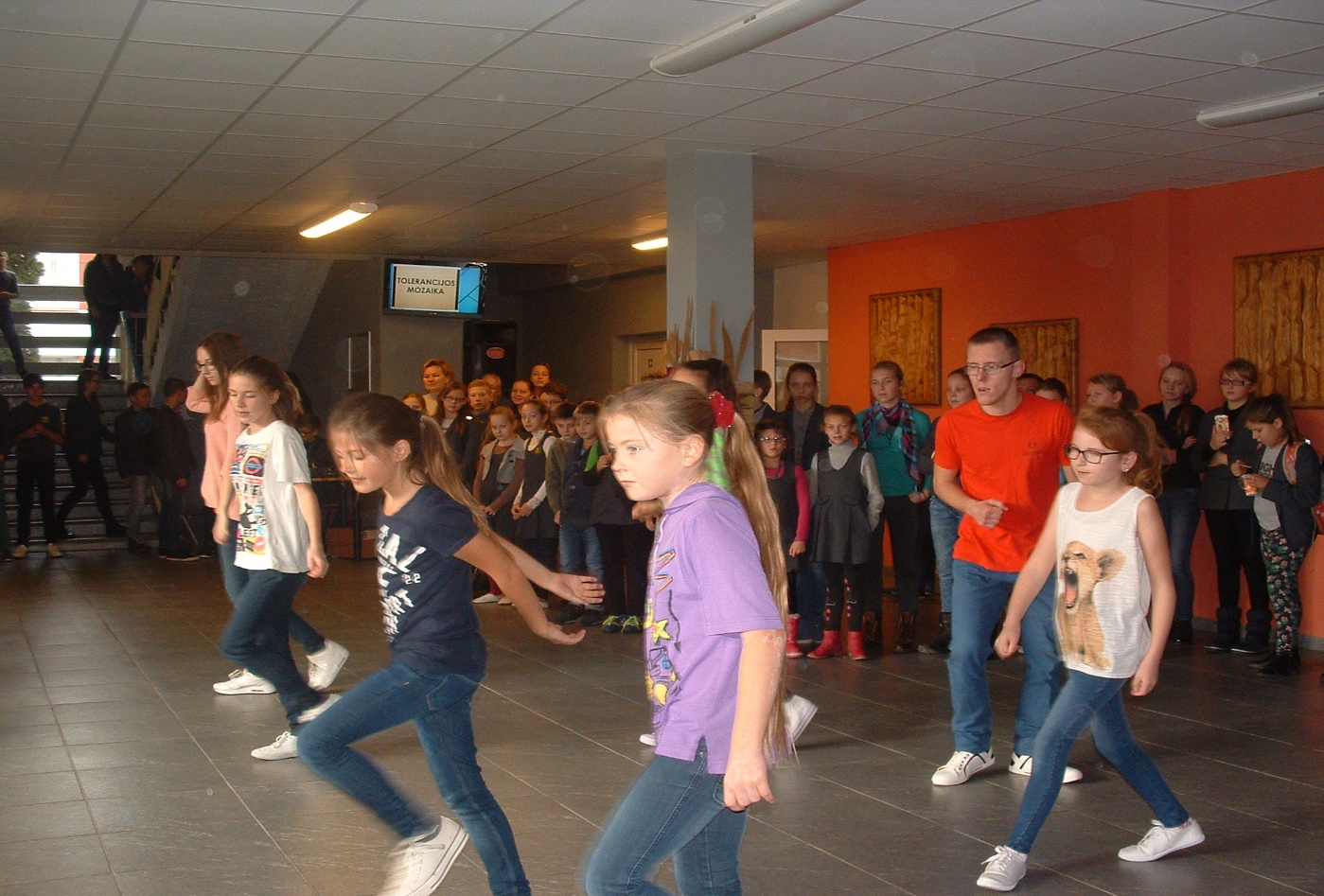 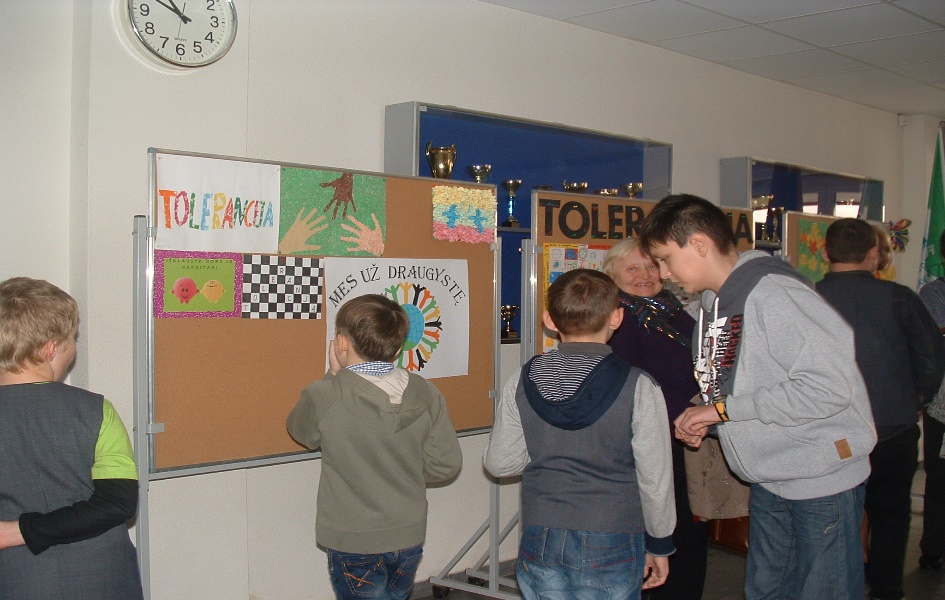 Akcija“STEBUKLINGA TYLOS VERSMĖ”
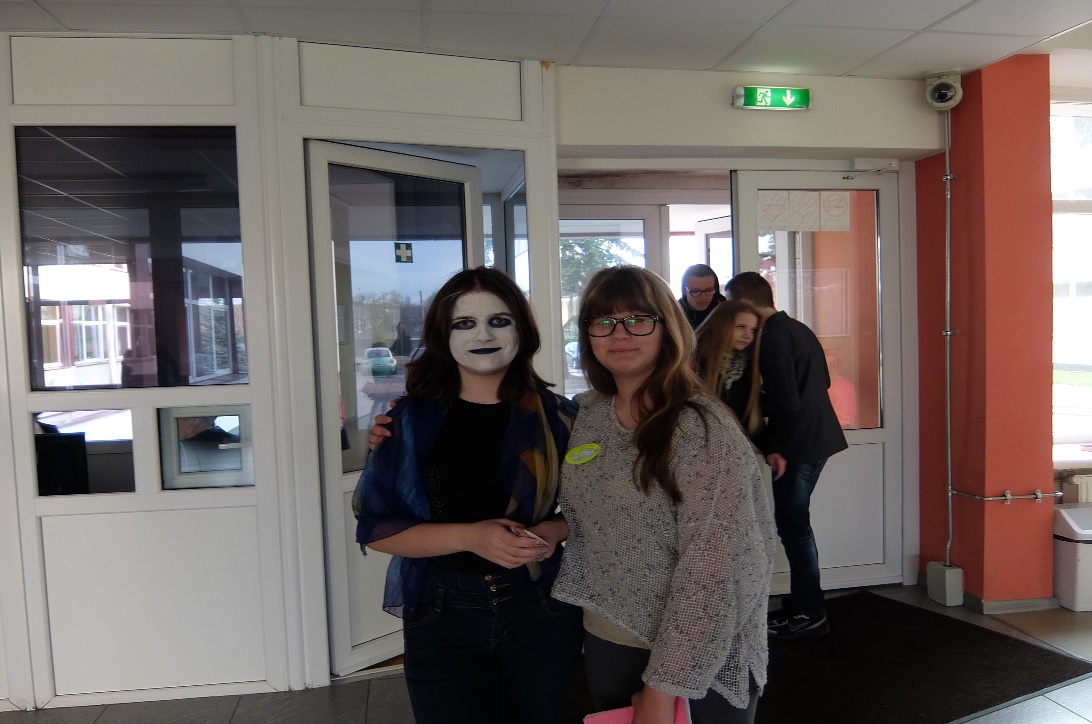 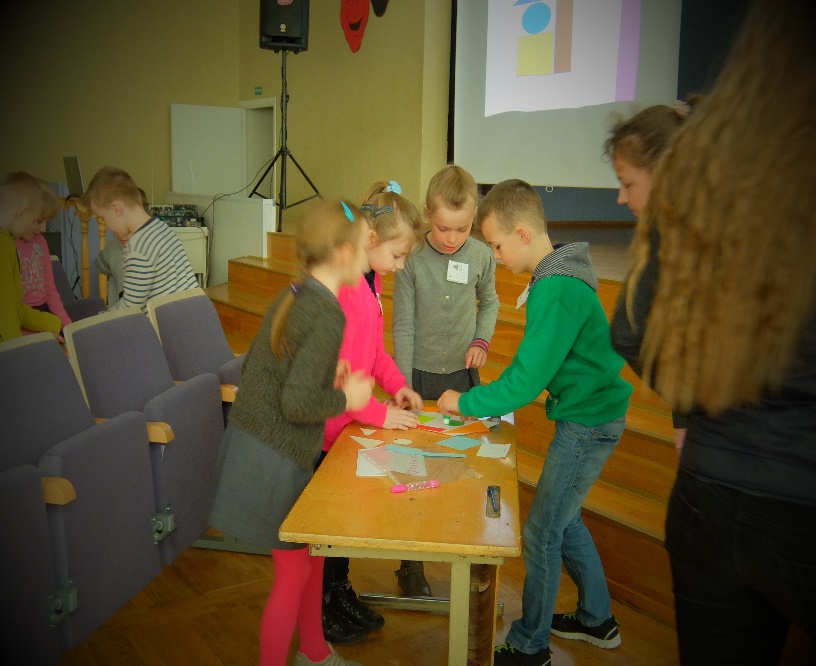 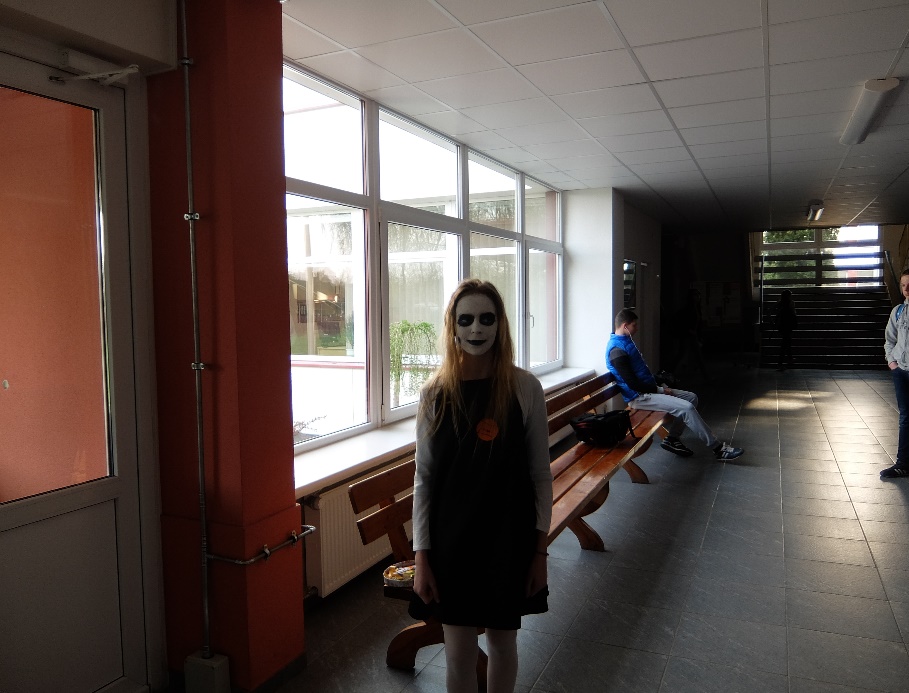 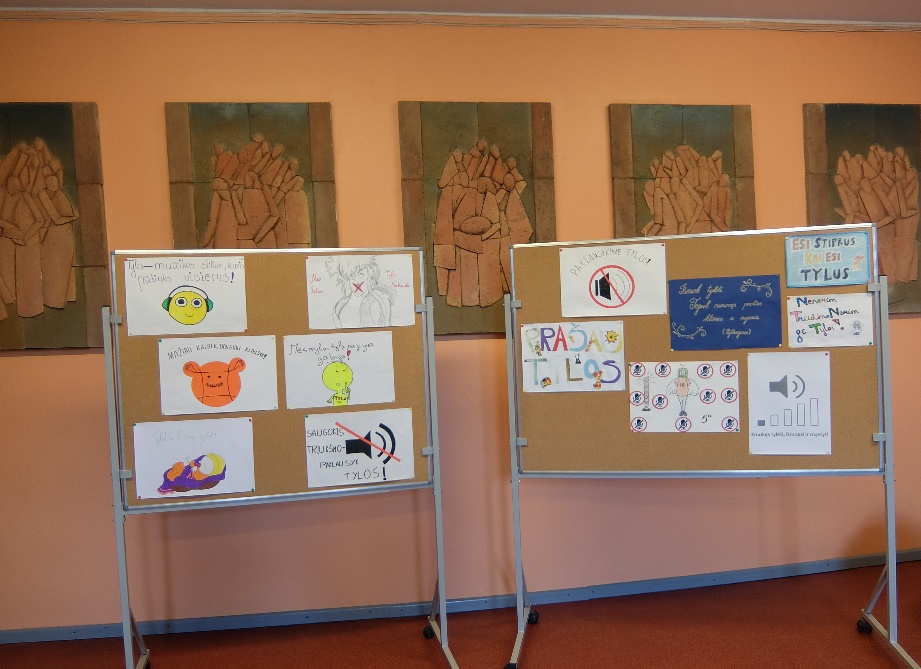 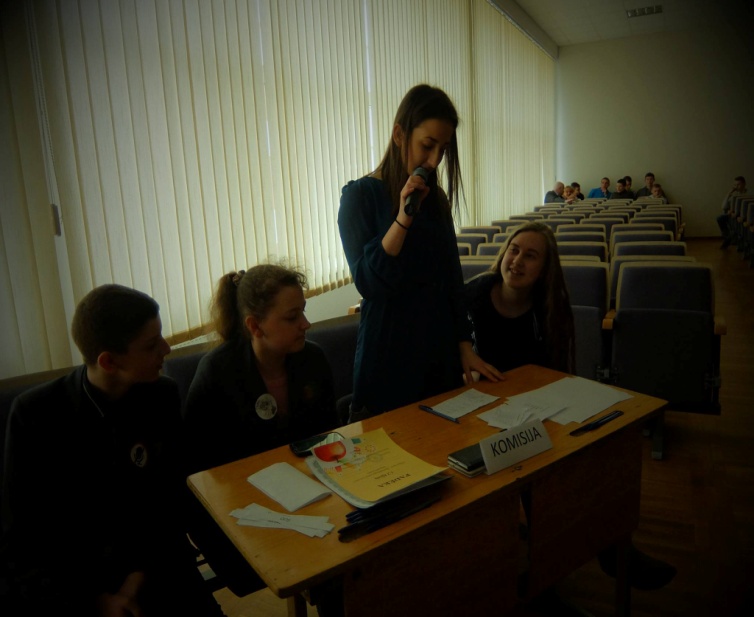 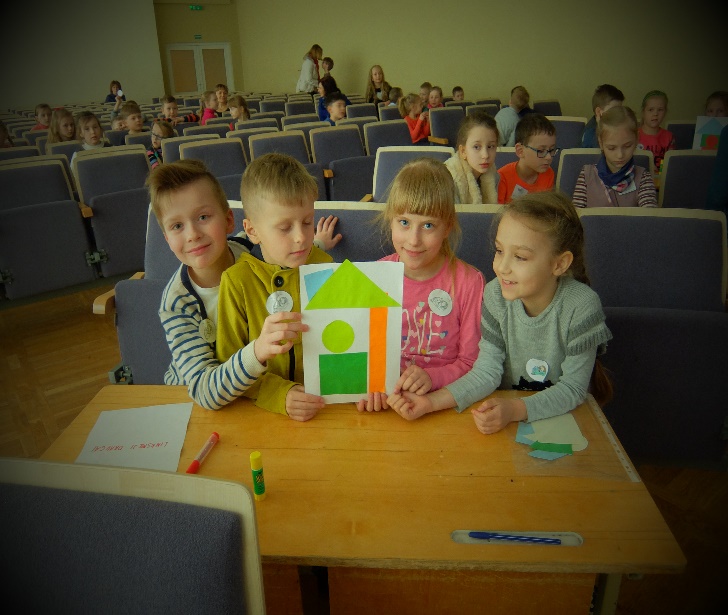 Gegužė – mėnuo be smurto prieš vaikus
Bėgimas per Lietuvos mokyklas „UŽ LAIMINGESNIUS VAIKUS MOKYKLOSE“
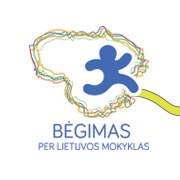 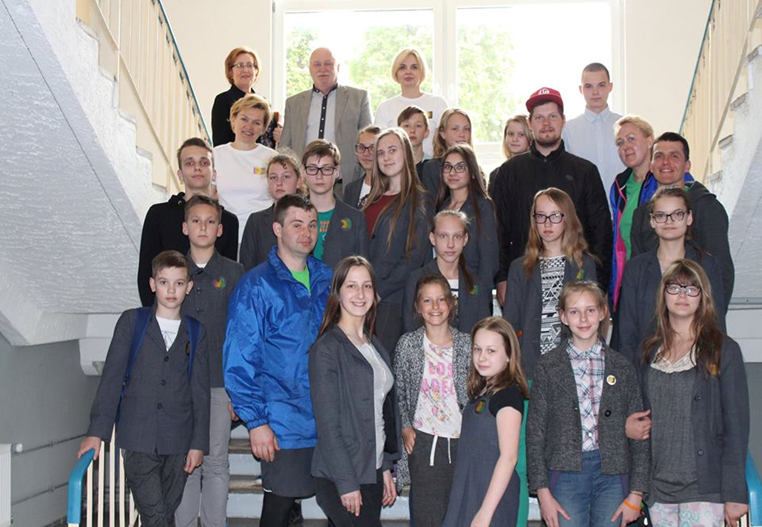 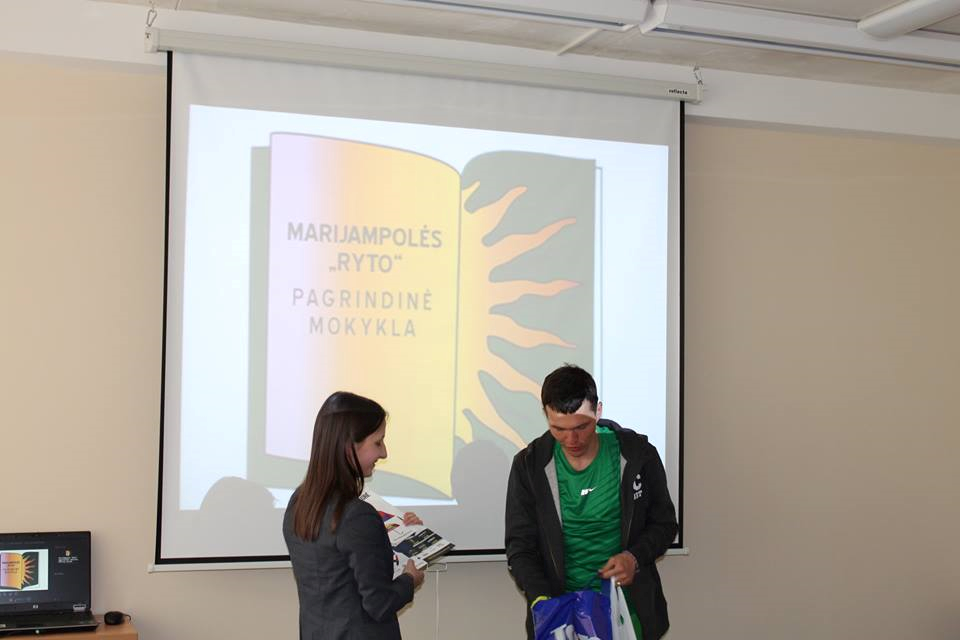 gegužės 16 d. pakvietė mūsų mokyklos moksleivius ir bendruomenės narius jį pasitikti Nidos gatvėje ir kartu atbėgti iki mokyklos. Vėliau vyko susitikimas, kuriame buvo dalijamasi svečių ir mūsų bendruomenės narių patirtimis, pokyčiais mokykloje.
Džiugu, kad mūsų mokykla iš visų Marijampolės savivaldybės mokyklų buvo pasirinkta kaip demokratiškiausia.
Akcija žydintis tiltas
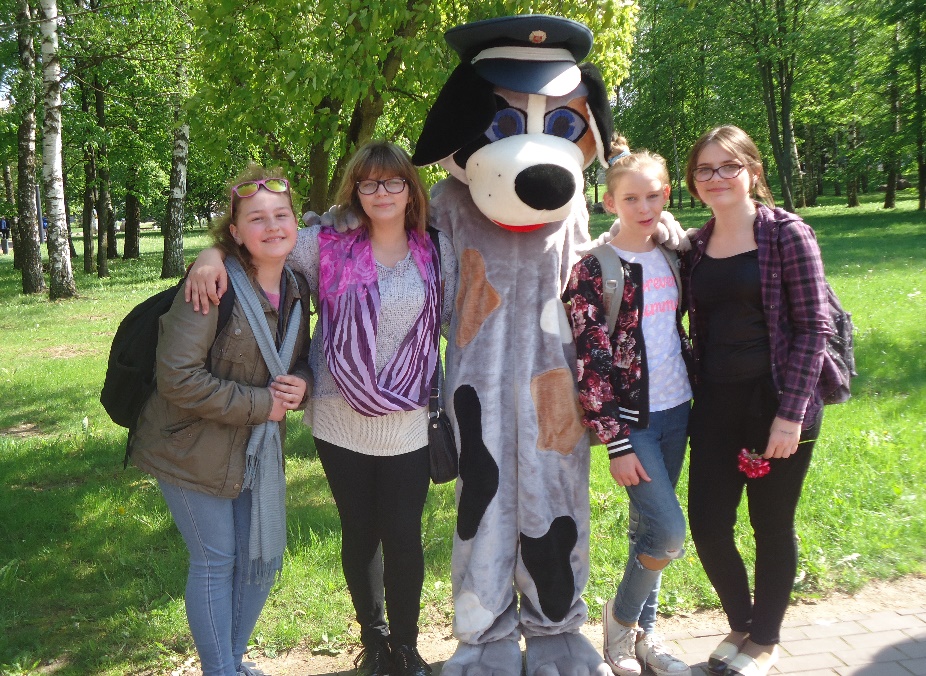 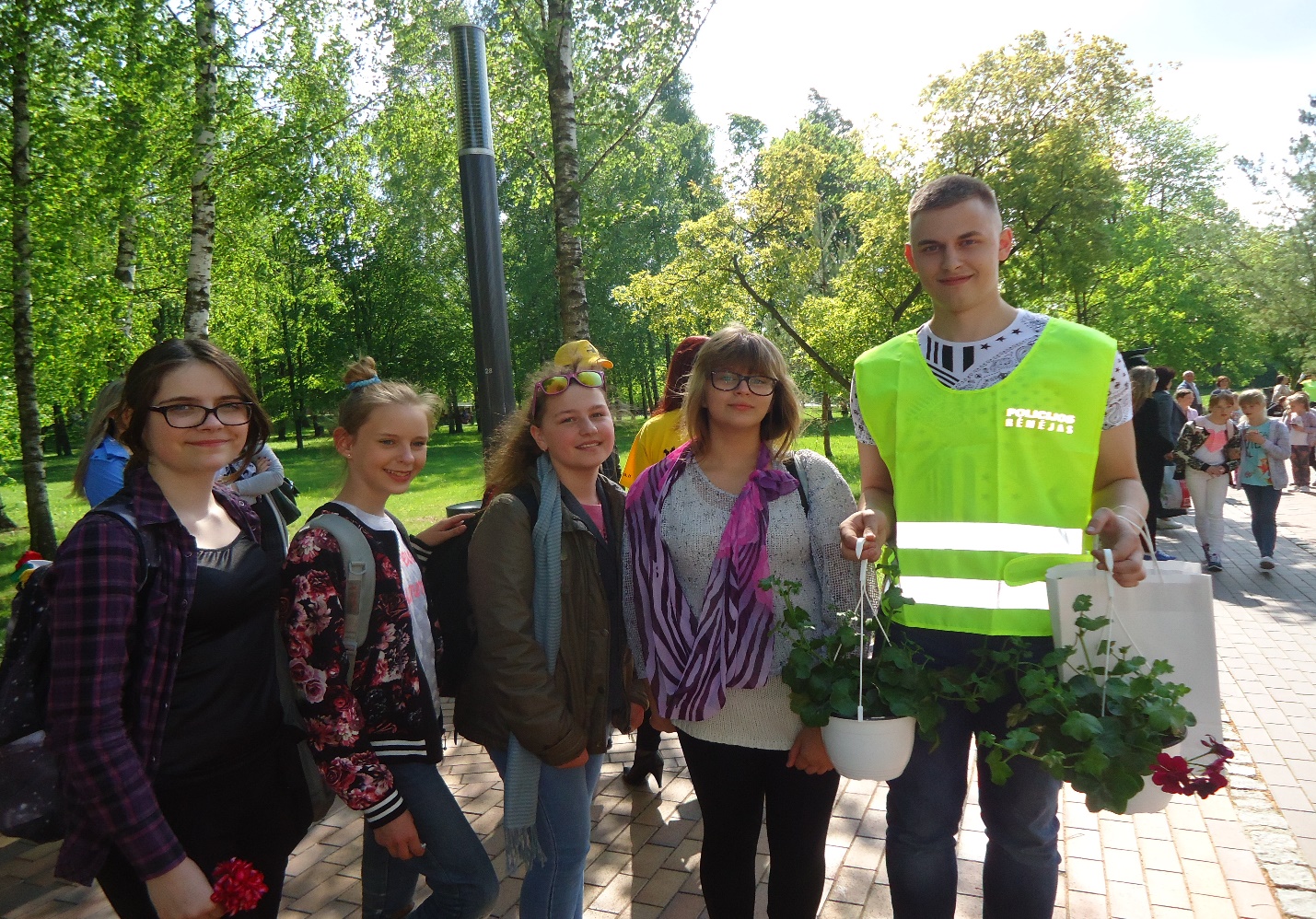 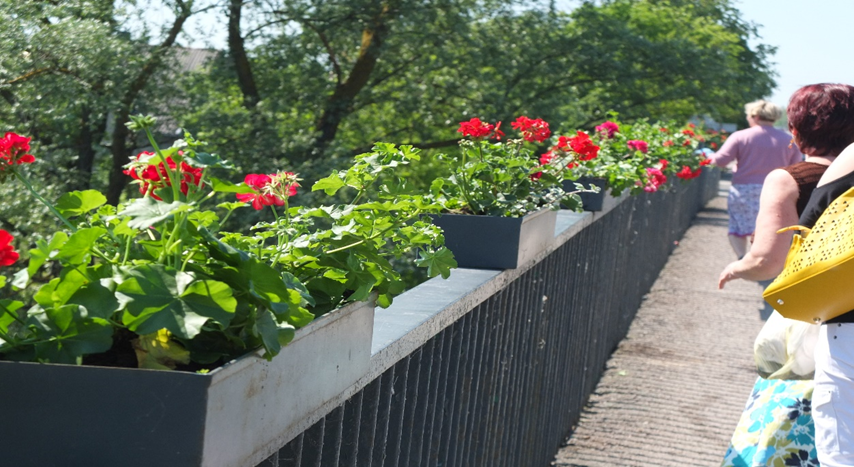 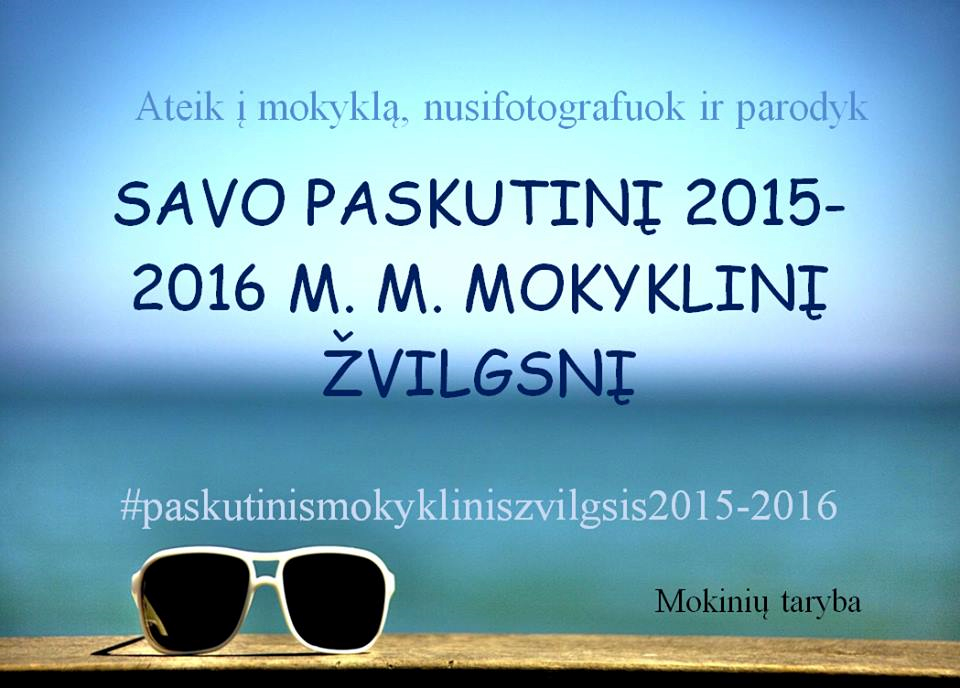 AKCIJA
.
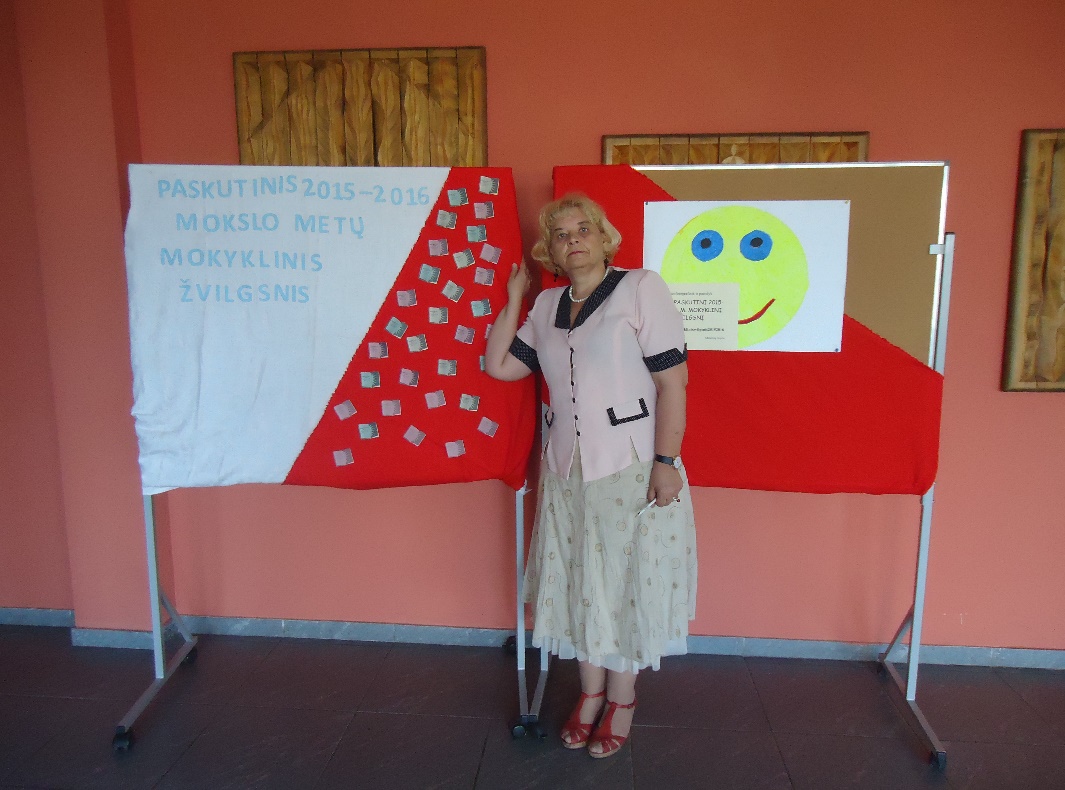 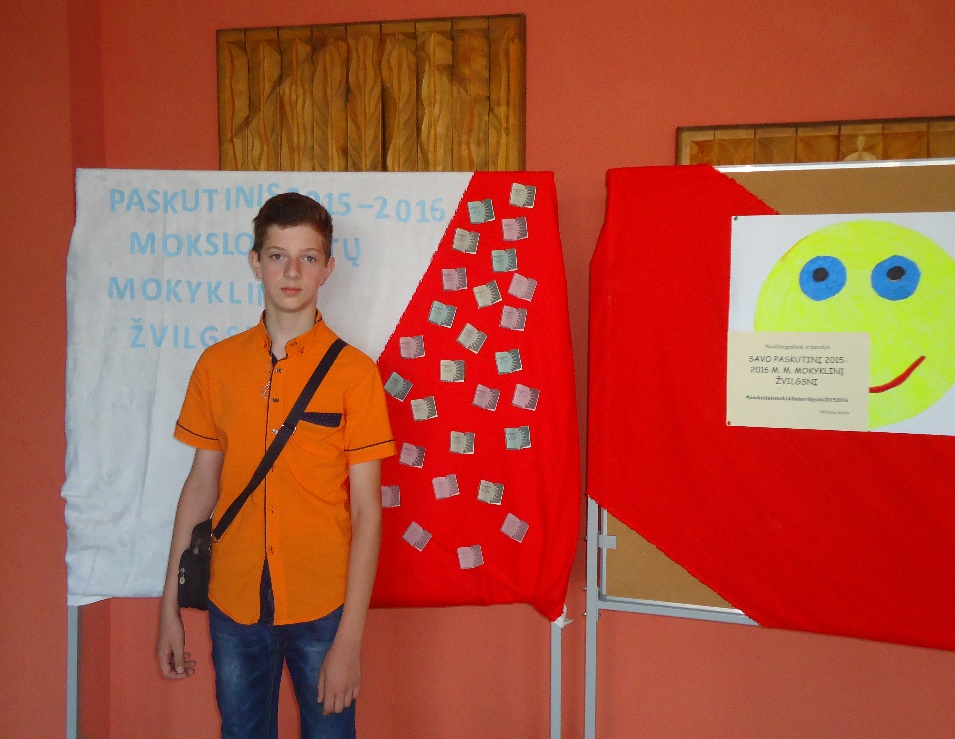 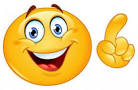 Ačiū už dėmesį!